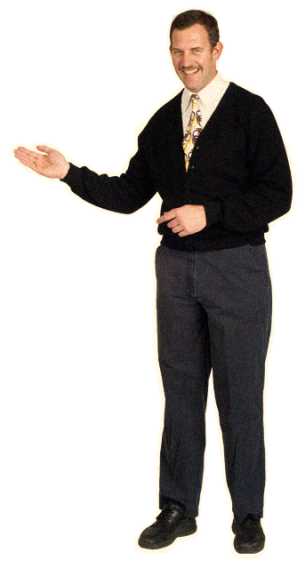 Islam Sebagai Way of Life
Mata Kuliah AIK I
Kemanusiaan dan Keimanan
Universitas Muhammadiyah Yogyakarta
[Speaker Notes: Give them those things in a clear, easily understandable way…]
01
Makna Islam
02
Ruang lingkup  agama Islam
Karakteristik agama Islam
03
Keunggulan Islam 
di atas agama lainnya
04
05
Islam as the way of life
Etimologi “Islam”
Kedua, kepatuhan/ketundukan. Dalam Qur’an 2:112, man aslama wajhahu (tunduk dan mematuhi perintah Allah). Imam At-Thabari, Islâm adalah istislâm (tunduk). Dinamakan Muslim karena ketundukan kepada perintah Allah SWT.
Akar kata s-l-m, mempunyai tiga makna dasar. Pertama, pembebasan. Kedua, kepatuhan. Ketiga, damai.
Ketiga, damai. Sâlama al-’aduww (berdamai dengan musuh). As-salâmu ‘alaikum wa rahmatullahi wa barakâtuh (semoga kamu mendapat kedamaian, rahmat dan berkah dari Allah).
1
3
2
4
Pertama, pembebasan. Kalimat salima min al-balâ’ (terbebas/selamat dari mara bahaya). Salima min al-maradh (bebas/sembuh dari penyakit). Aslama berarti akhlasa ad-dîna lillâh (memurnikan kepatuhan hanya kepada Allah/bebas dari perbuatan menyekutukan Allah.
Kata “Islam” adalah masdar (infinitif) dari kata aslama-yuslimu-islâman. Akar katanya adalah s-l-m.  Dari akar kata ini, diturunkan berbagai kata lain, seperti kata Islâm, muslim, salâm, salâmah, dll.
Wahyu yang diturunkan oleh Allah SWT kepada Rasul-Nya untuk disampaikan kepada segenap umat manusia; sepanjang masa dan setiap persada
Bertujuan: keridhaan Allah (mardhatillah), kebahagiaan dunia dan akhirat (al-Falah), rahmat bagi segenap alam (rahmatan lil’alamin).
Definisi Islam dalam Terminologi
Satu sistem keyakinan dan tata ketentuan Ilahi yang mengatur segala peri-kehidupan dan penghidupan asasi manusia dalam berbagai hubungan: baik hubungan manusia dengan Tuhan, maupun hubungan manusia dengan sesama manusia ataupun dengan alam sekitar (nabati, hewani, dll)
Pada garis besarnya terdiri atas Aqidah, Syari’ah (Ibadah dan Muammalah), dan Akhlak.
Bersumberkan kitab suci, yaitu kodifikasi wahyu Allah SWT (Al-Qur’an) yang ditafsirkan oleh Sunnah Rasulullah SAW.
Sumber: Endang Saifuddin Anshari, (1978). Kuliah Al-Islam. Jakarta: Rajawali.
Islam Menurut Al-Qur’an
1
2
3
4
Islam sebagai lawan dari kufur (Ali-Imran:80)
Islam sama artinya dengan Ikhlas (An-Nisa’:125)
Islam bermakna tunduk dan patuh kepada Allah SWT (Az-Zumar:54)
Islam sebagai lawan dari syirik (Al-An’am:14)
Ruang Lingkup Agama Islam
1
2
3
4
AQIDAH
IBADAH
AKHLAK
PERUNDANG-UNDANGAN
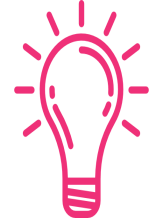 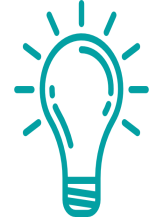 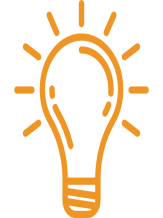 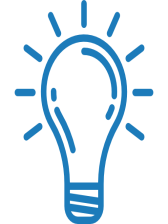 Karakteristik Agama Islam
Wasathiyyah
Fikih Islam
Ketetapan Prinsip dan Fleksibelitas
Insaniyyah
6
4
2
Rabbaniyyah
Syumul
5
3
1
Keunggulan Islam Di Atas Agama Lainnya
Islam bukan Muhammadanisme (Al-Isra’:88; Hud:13-14; Yunus:38; Al-Baqarah:23-24)
Kitab suci (Al-Qur’an) yang otentik/murni (Al-Hijr:9)
I’jaz ‘Ilmi, I’jaz Bayani, I’jaz Tasyri’i, I’jaz al-Faniy at-Tashawwuri
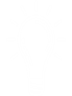 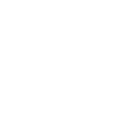 ٱلْيَوْمَ أَكْمَلْتُ لَكُمْ دِينَكُمْ وَأَتْمَمْتُ عَلَيْكُمْ نِعْمَتِى وَرَضِيتُ لَكُمُ ٱلْإِسْلَٰمَ دِينًا ۚ
“Pada hari ini telah Kusempurnakan untuk kamu agamamu, dan telah Ku-cukupkan kepadamu nikmat-Ku, dan telah Ku-ridhai Islam itu jadi agama bagimu”
Islam sebagai agama samawi terakhir (AL-Maidah:3)
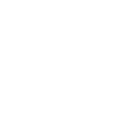 Sifat Islam sebagai agama rahmatan lil’alamiin (Al-Anbiya’:107)
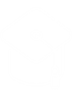 Kristen mengambil nama panggilan dari nama Nabinya, Jesus Kristus. Budhisme dari nama pendirinya Gautama Budha. Zoroastrianisme dari pendirinya Zoroaster (Zaratustra). Sedangkan Judaisme (Yahudi) dari nama suku bangsa Yudah (Yudea) tempat kelahirannya. 
–Abdul A’la Maududi--
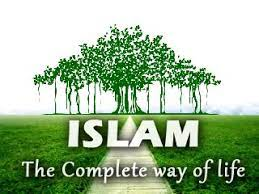